Welcome
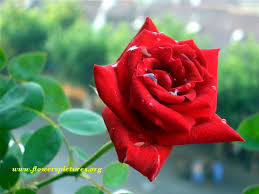 Teacher Introduce
Md. Alauddin 
Headmaste
* Chorkol High School
Lesson introduce
Class-8 (Eight)
Subject-English 1st
Unit- 5 lesson 4
Time -40m.
Date:24.02.2019
Let’s observe some  photos with the role of trees
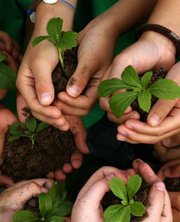 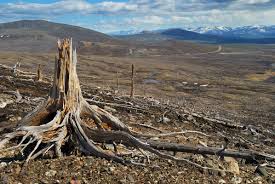 Treeless  barren condition
Saplings with care handling
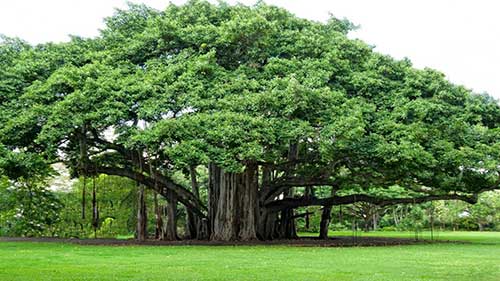 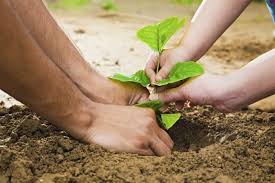 Being plantation
Shady & friendly banyan tree
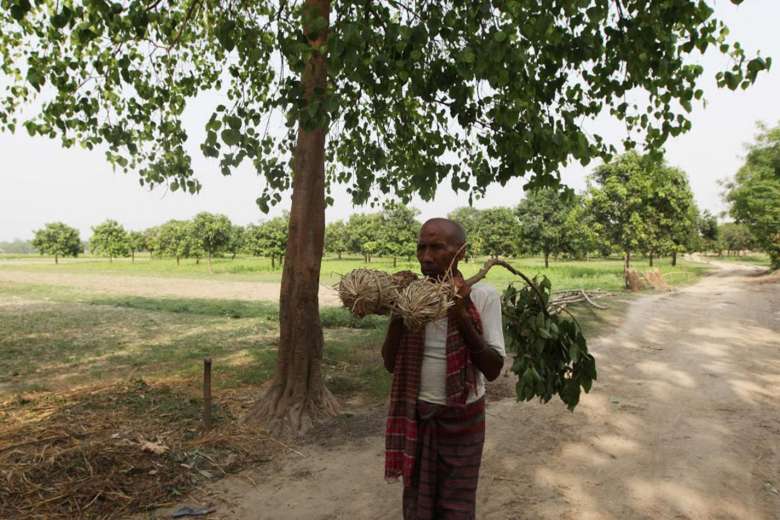 A man who loves trees.
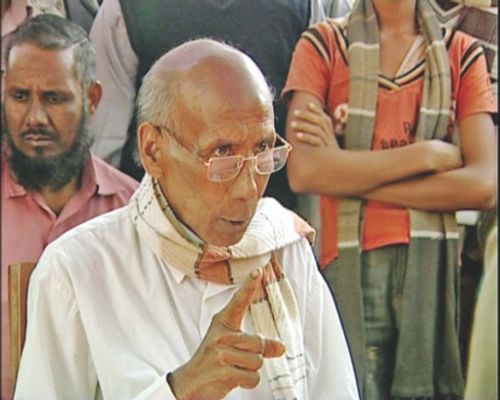 Kartik Poramanik
Lesson Outcomes
By the end of the lesson  the  students will be able to…
 
tell  the  profession  of  Kartik  Poramanik

explain  about his mission  of planting  trees.

 analyse how a man can leave his sign in  nature 

evaluate  the necessity of planting trees  more.
8
Let’s observe some images
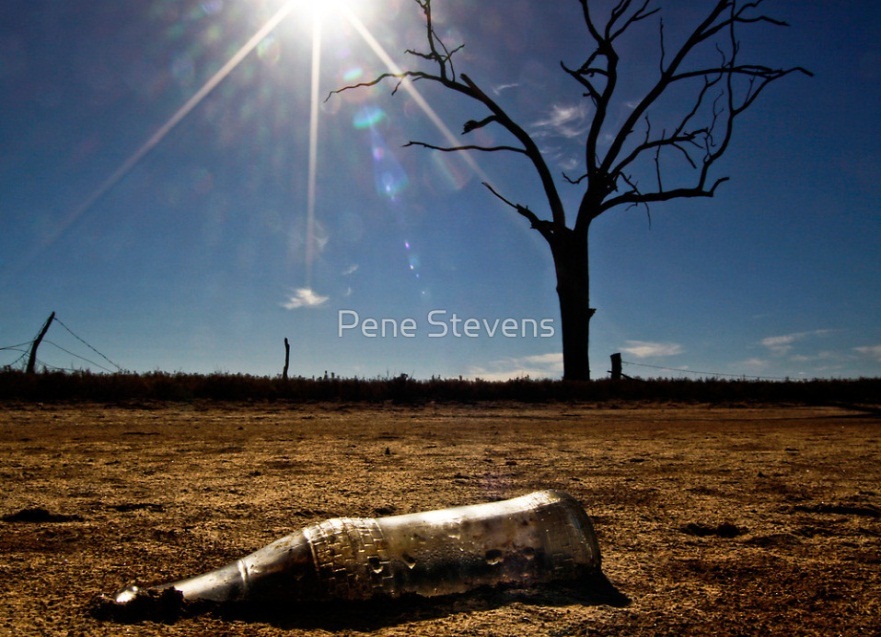 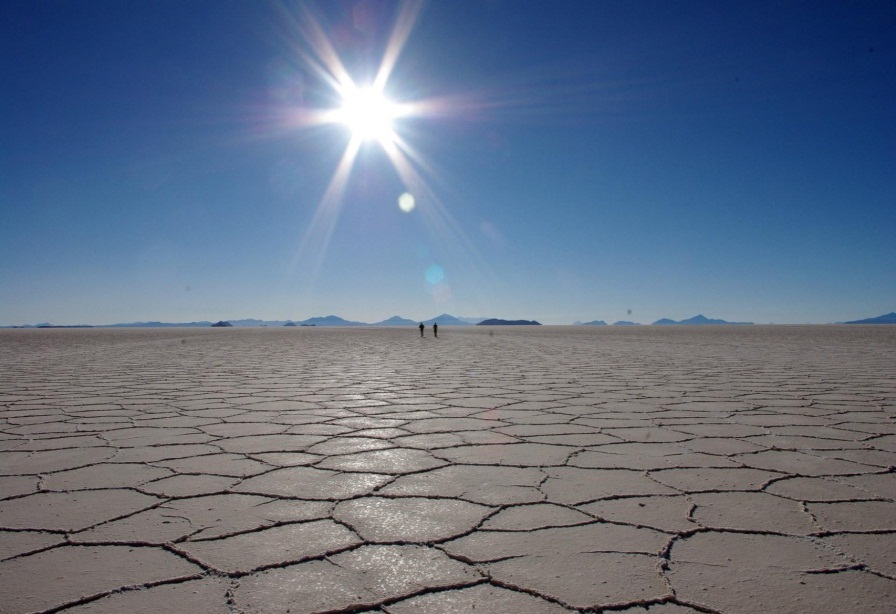 I
Follow the treeless  condition –(unhavitable land)
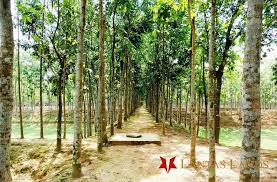 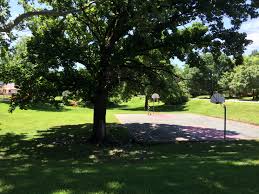 Treeful         condition    ( havitable land)
Let’s  Learn the synopsis  of the story of Kartik Pormank:
Kartic Pormanic lives in Tarapur in Thutapur Union under Chapainabavgonj .By profession  he is a hair dresser. He has been greatly influenced by his father to plant trees as well as he himself also realized the need of trees .So he began to plant trees at the age of10.Now he is 63 . Till today   about 20,000   trees have been planted by him in his village. Still he is continuing his mission of tree plantation.  We wish him a long life.
NOW READ THE TEXT FOR FULL INFORMATION:The learners will read the text silently for 3 minutes in different groups and make their group opinion on the text.
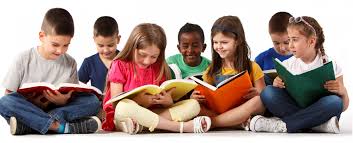 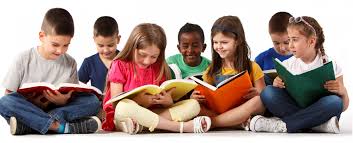 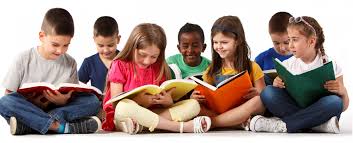 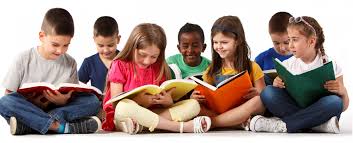 The  teacher will monitor  and  provide  the  students with words note ,  pronunciation and ensure their active involvement  in  group activities.
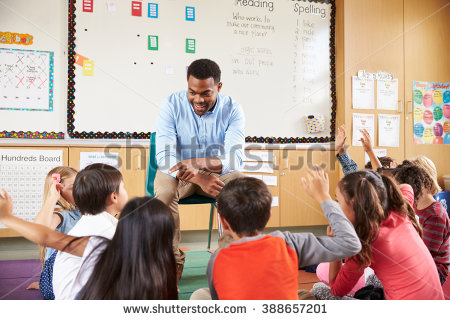 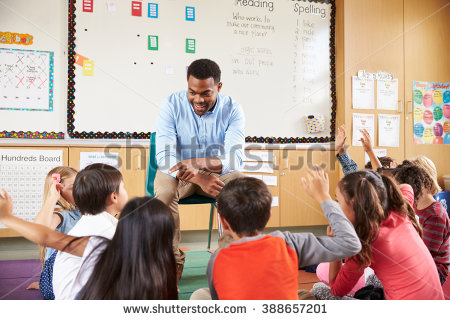 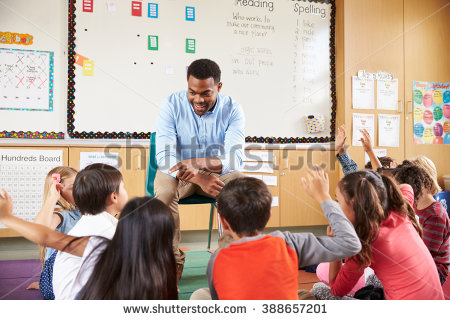 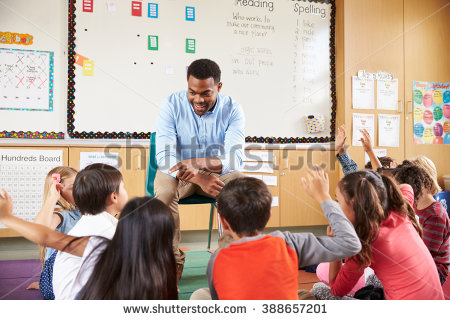 Let’s learn  some new words
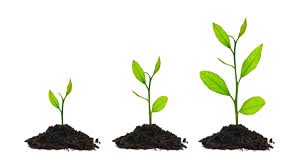 sapling
Young plants
a task or job that someone is given to do
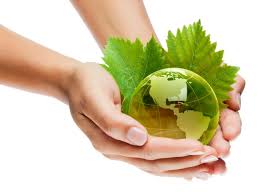 mission
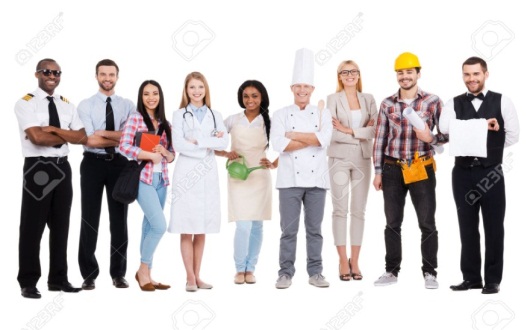 Profession or job
occupation
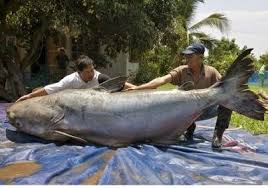 Very large in size
Gigantic
Strong desire for any thing
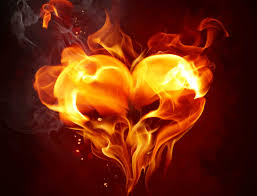 Passion
Let’s solve true /false  questions:
If false give the correct information.
1 He planted the first tree 50 years ago 
Ans.False: C.A-53 years ago
2 Kartik borrowed money from others  to plant trees. 
Ans.False CA-He would pay all the expenses from his own pocket.
3 He would plant trees around his hut only. 
Ans. False CA- He planted trees every where on unused land of roads,schools,fields and many other places. 
4At times Kartik would water his trees a night becaulse he felt lazy during the day. 
Ans.False CA- He did his  professonal  work during the day and he was very active
Group work:

 Discuss the following  sentences in  Groups and form your opinion.

G -A. “A man who can hardly sign his name, is leaving his signature all around in nature.”

G -B. Role of Trees for sustainable environment
Evaluation

 Q1. What is the profession of Kartik  Poramanik ?

Q 2  .Why did he begin to plant trees ?

Q3. Where did  Kartik Poramanik plant trees ?

Q4. How do you understand that he is a nature lover 

?
Home work :
 Write  your  opinion   on 

 “The necessity of Tree plantation “ in about 10 to 12 sentences.
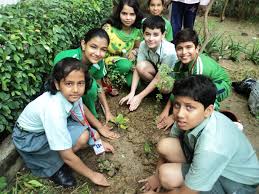 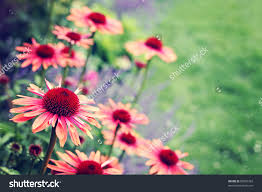